TESLA VS. MARCONI
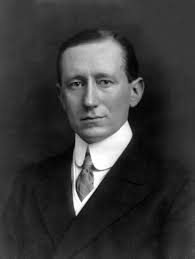 Prezentaciju izradio: Gordan Zubić
OŠ Nikole Tesle, Mirkovci
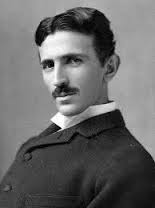 Kako je sve počelo?
Teslini financijeri počinju financirati Marconija jer misle da je Teslin projekt obična prijevara.
VS.
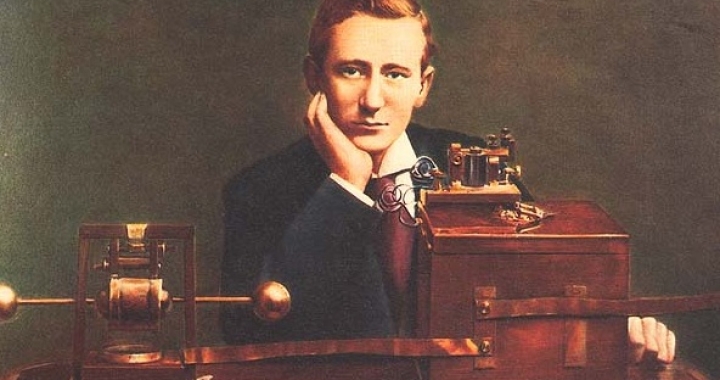 TESLIN PROJEKT
MARCONIJEV PROJEKT
radioveza
Godine 1898. Tesla otkriva radiovezu,a 1901. godine Marconi dobiva priznanje.
Puno godina kasnije(1943) vrhovni sud Sjedinjenih Američkih Država je u pitanju zasluga za izum radija ipak presudio u korist Nikole Tesle.
Patentni pirat
Unatoč šarmu,prestižu i industrijskom uspjehu,Marconi,jasno i glasno ispada patentni pirat.
KRIV!!!
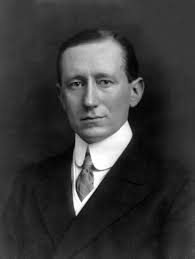 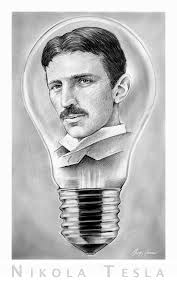 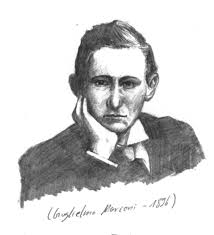